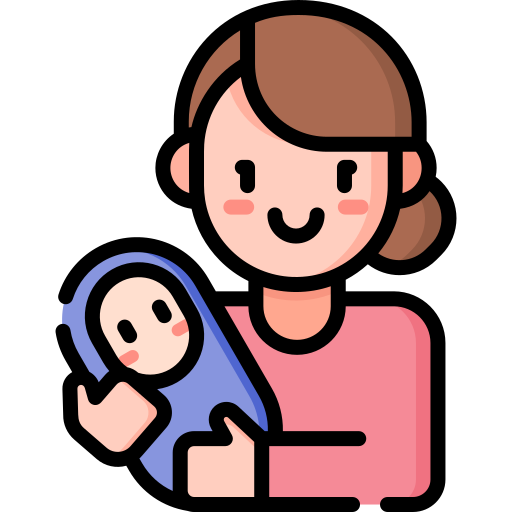 ประเด็นมุ่งเน้น (ปัญหา/GAP/Challenge)
1
สตรีและเด็กปฐมวัย
โครงการ/กิจกรรมที่จะปรับ
กลุ่มเป้าหมาย/เป้าหมาย
ระยะเวลาดำเนินงาน/กำหนดระยะเวลาที่ทำ
ผู้รับผิดชอบ (สำนัก/กอง)
งบประมาณ
ปรับแผนปฏิบัติการกรมอนามัยประจำปี 2567 รอบ 6 เดือน (หลัง)
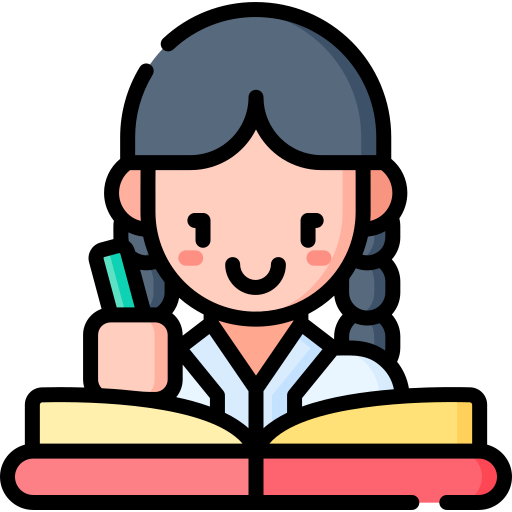 ประเด็นมุ่งเน้น (ปัญหา/GAP/Challenge)
2
วัยเรียนวัยรุ่น
โครงการ/กิจกรรมที่จะปรับ
กลุ่มเป้าหมาย/เป้าหมาย
ระยะเวลาดำเนินงาน/กำหนดระยะเวลาที่ทำ
ผู้รับผิดชอบ (สำนัก/กอง)
งบประมาณ
ปรับแผนปฏิบัติการกรมอนามัยประจำปี 2567 รอบ 6 เดือน (หลัง)
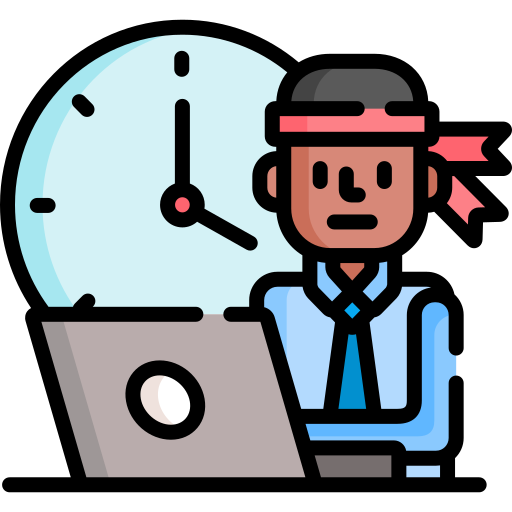 ประเด็นมุ่งเน้น (ปัญหา/GAP/Challenge)
3
วัยทำงาน
โครงการ/กิจกรรมที่จะปรับ
กลุ่มเป้าหมาย/เป้าหมาย
ระยะเวลาดำเนินงาน/กำหนดระยะเวลาที่ทำ
ผู้รับผิดชอบ (สำนัก/กอง)
งบประมาณ
ปรับแผนปฏิบัติการกรมอนามัยประจำปี 2567 รอบ 6 เดือน (หลัง)
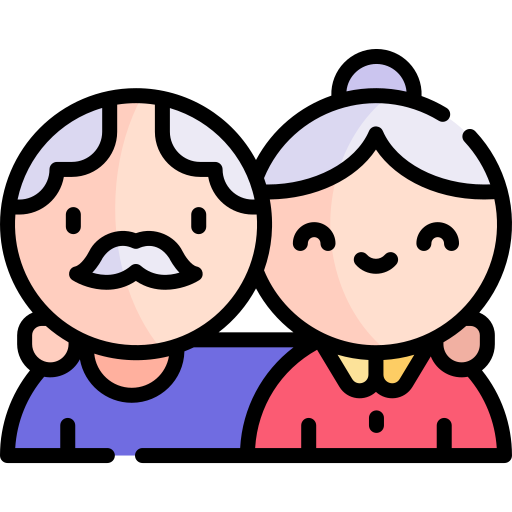 ประเด็นมุ่งเน้น (ปัญหา/GAP/Challenge)
4
ผู้สูงอายุ
โครงการ/กิจกรรมที่จะปรับ
กลุ่มเป้าหมาย/เป้าหมาย
ระยะเวลาดำเนินงาน/กำหนดระยะเวลาที่ทำ
ผู้รับผิดชอบ (สำนัก/กอง)
งบประมาณ
ปรับแผนปฏิบัติการกรมอนามัยประจำปี 2567 รอบ 6 เดือน (หลัง)
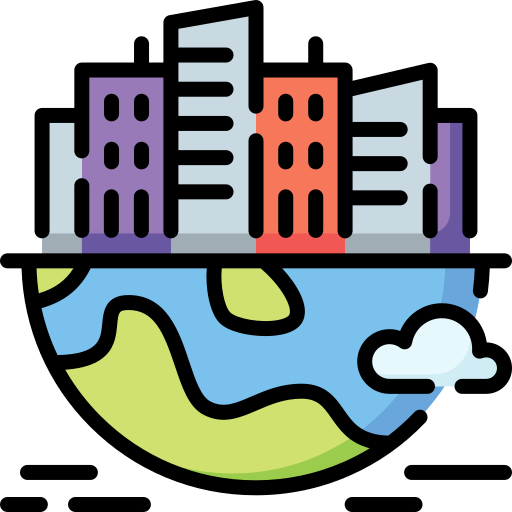 ประเด็นมุ่งเน้น (ปัญหา/GAP/Challenge)
5
อนามัยสิ่งแวดล้อม
โครงการ/กิจกรรมที่จะปรับ
กลุ่มเป้าหมาย/เป้าหมาย
ระยะเวลาดำเนินงาน/กำหนดระยะเวลาที่ทำ
ผู้รับผิดชอบ (สำนัก/กอง)
งบประมาณ
ปรับแผนปฏิบัติการกรมอนามัยประจำปี 2567 รอบ 6 เดือน (หลัง)
ประเด็นมุ่งเน้น (ปัญหา/GAP/Challenge)
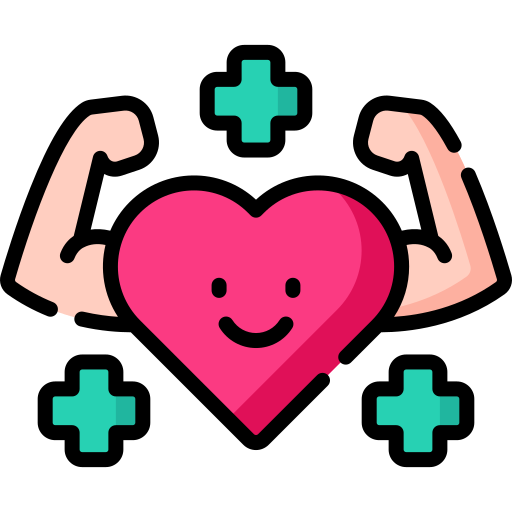 6
สร้างความรอบรู้ฯ
โครงการ/กิจกรรมที่จะปรับ
กลุ่มเป้าหมาย/เป้าหมาย
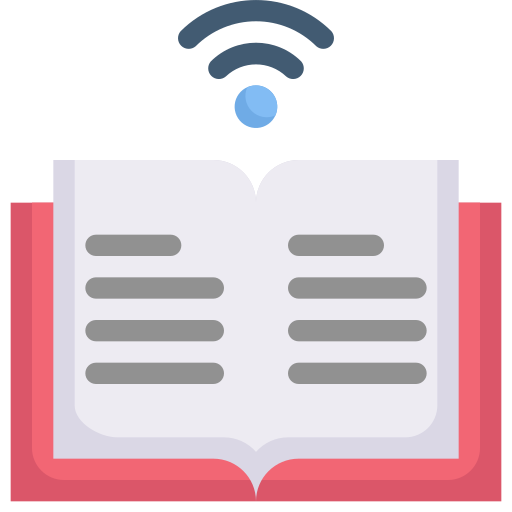 ระยะเวลาดำเนินงาน/กำหนดระยะเวลาที่ทำ
ผู้รับผิดชอบ (สำนัก/กอง)
งบประมาณ
ปรับแผนปฏิบัติการกรมอนามัยประจำปี 2567 รอบ 6 เดือน (หลัง)